Ужгородська загальноосвітня школа І-ІІІ ступенів № 19 
Ужгородської міської ради Закарпатської області
Модель превентивної освіти у Школі, дружній до дитини
Ужгород -2014
Дитина має почувати себе комфортно у школі, особливо у класі між однолітками та із своїми вчителями і вихователями. Якщо так є – вона обирає для себе правильну соціальну орієнтацію
Мета(поліаспектна) Аспекти:
Функції превентивного виховання:
Сприяти оволодінню конкретними знаннями та навичками;
Розвивати навички і вміння необхідні для утвердження здорового способу життя;
Навчити приймати усвідомлене рішення та приймати вільний вибір.
Сприяти створенню стосунків довіри та взаєморозуміння в системі «Учитель-учень-батьки»;
Консультування та навчання з питань превентивного виховання підростаючого покоління;
Формувати практичні навички направлені на підвищення якості міжособистісного спілкування в родині з метою презентації негативних явищ в суспільстві.
Консультування та навчання з питань превентивного виховання підростаючого покоління;
Накопичення набутого педагогічного досвіду з питань превентивного виховання;
Сприяння поширенню досвіду дослідно- експериментальної роботи через публікації.
Форми роботи
Середня кількість балів учасників опитування для кожного з дев’яти блоків та їхня загальна сума
Тренінг – ефективний метод групової роботи
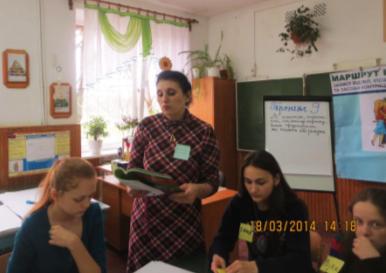 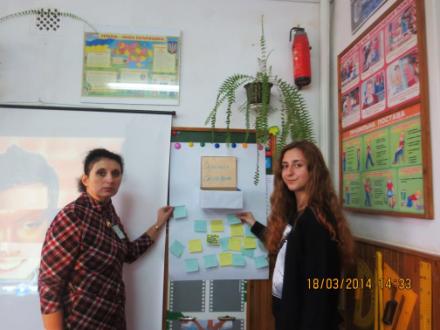 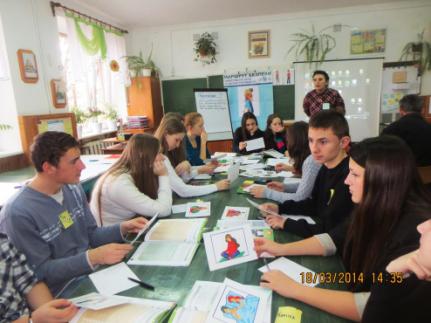 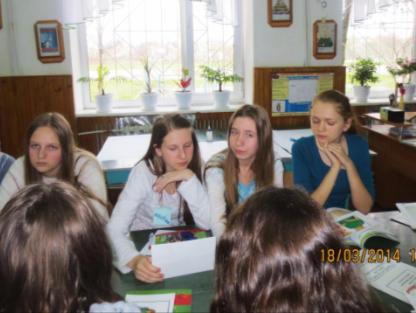 Тренінг – нові підходи, нові знання
Створення сприятливих умов для активної просвітницької роботи щодо здорового способу життя серед дітей і молоді через надання повноважень самим неповнолітнім.
Створення соціально-педагогічних умов, сприятливих для позитивних змін у знаннях, уміннях і навичках. Ставлення учнів до здорового способу життя.
Здійснення організаційно-методичного забезпечення підвищення батьківської майстерності з питань запобігання негативній соціалізації у родині
Очікувані 
результати
Розробка та апробація інноваційної моделі превентивного виховання учнів школи;
Посилення тенденції до зниження вживання наркотиків, алкоголю, тютюну, ВІЛ-інфікованості, формуванню у молодого покоління здорового способу життя;
Сприяння розумінню проблем молоді суспільством
Дякуємо за увагу!